TRAVEL TRAINING
You may access our travel guidelines and forms by visiting: https://osuokc.edu/travel
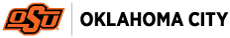 Things You Need to Know
This is intended for business travel for University employees and non-employees only.
No out-of-state travel reservations can be made before the travel request is approved and you are emailed a travel number.
Travel Request & Reimbursement Forms
New forms are on the OSU-OKC Travel webpage and the travel procedures have been updated.
There are now separate travel requests for employees and non-employees.
Travel reimbursement request form has been updated to reflect current per diem, lodging, and mileage rates.
Travel Request & Reimbursement Forms
Changes:
Requests now have the travel expenses broken out.
Required signatures are listed on the form.
Travel request must now come to Purchasing before obtaining the President’s signature.
We will email the travel number with a copy of the travel to you once it is approved.
We now require your supervisor’s signature on the travel reimbursement request and the mileage log.
Travel Request & Reimbursement Forms
In-State travel does not require a travel request to be submitted before the trip. 
Out-of-State travel requests must be submitted to Purchasing at least 30 days before the trip.
Out-of-Country travel requests must be submitted to Purchasing at least 90 days before the trip.
State Contract Travel Vendor
The new state contract travel vendor is Anthony Travel.
They can be accessed through the same website as the previous vendor:  https://concursolutions.com
Airfare should be purchased through their travel portal.
Pricing is the state contract pricing.
If airfare is not purchased through this portal, a quote from this portal will still be required.
Contact Information for Anthony Travel
Phone: (405) 446-8627
After Hours: (800) 526-8245
Email: osutravel@anthonytravel.com
Hours: 8AM – 5PM
Travel Expenses on the Pcard
Expenses besides airfare and lodging that are allowed on the pcard:
Parking (airport or hotel)
Ground transportation to and from conference hotel, airport or conference site (Uber, taxi, etc.)
Car rental for out-of-state travel only
Gas for car rental
Hotel internet for business purposes
Expenses not allowed on the pcard:
Meals/Food
Gas for your personal vehicle or a University owned vehicle
Lodging
Hotels may be reserved using a personal credit card or a pcard.
Designated lodging or GSA rates must be followed.  This rate does not include hotel taxes/fees.
If the designated hotel is full, you may use the designated lodging rate if it is higher than the GSA rate.
If there is not a designated hotel, the GSA rate should be used.
Lodging rates are found on the GSA website at https://www.gsa.gov/travel/plan-book/per-diem-rates.
The rates are set according to the city or you may choose the county if the city is not listed. 
If neither are listed, you will use the Standard Rate.
Use the amount that is listed under the column for the month you are traveling.
Lodging - Continued
No in-state taxes.
Lodging can’t be reimbursed or charged to the pcard for an employee if the conference/meeting is less than 60 miles from OSU-OKC.
Only one night can be paid in advance.  A full refund policy at the hotel must be in place to do so.
If lodging includes extra nights past the 24 hours or personal time, it may not be charged to your pcard.
Non-employees will not be reimbursed in-state taxes and are still subject to the GSA rate.
Per Diem
Per diem rates are found on the GSA website at https://www.gsa.gov/travel/plan-book/per-diem-rates.
They are set according to the city or you may choose the county if the city is not listed.
If neither are listed, you use the Standard Rate.
Use the amount that is listed under the column “M&IE Total.”
Per diem is reimbursed up to 24 hours before and after the conference/meeting.
Airfare
You may book your own airfare through Anthony Travel.
You may designate someone to book it for you.
There are two payment options:
Personal Credit Card
Pcard
Direct Bill Card (Only if you do not have a pcard)
When purchasing airfare through Concur, reference the T# before reserving the flights.
For purchase by pcard, be sure to enter the T# into the description field of the Works system.
Airfare - Continued
Non-employee airfare may be booked through Anthony travel.
Contact purchasing to request access for guest booking through your concur page.
If non-employee airfare is booked by the traveler, then the airfare is subject to an airfare quote from Anthony travel.
All documentation must be kept (receipt, emails, etc.) and attached to the travel reimbursement request.  
Even if the airfare, lodging, and registration are paid with the pcard, the receipts must be included with the travel reimbursement form.
Airfare - Continued
Travel paid on Pcard must be turned in with the Pcard statement at the end of the cycle.	 
This includes:
Approved travel request copy.
Airfare invoice from Anthony Travel.
Registration receipt with completed OSU criteria form if paid before the conference.
Paid lodging receipt with documentation regarding rate, GSA website or conference website showing designated hotel rate.
Registration
Registration may be paid with the pcard before the conference only if it meets the 3 criteria set by OSU.
The criteria form may be found on the OSU-OKC travel webpage.
Registration being paid by invoice before the conference on a purchase order through purchasing still has to meet the 3 criteria.
If you can pay for the conference at the time of arrival or after, it does not have to meet the criteria.
Rental Cars
Rental cars are for out-of-state travel only. 
In-state only is not allowed. 
Enterprise and National are the preferred rental car vendors through Concur.  However if another vendor has a cheaper price, you may book through them.
Car Rentals may be reserved with a pcard or a personal credit card.
Rental Cars - Continued
If the car rental includes personal time or exceeds the 24 hour rule, it may not be charged to the pcard.
No more than up to the 24 hours before and after the conference will be reimbursed if using a personal card.
If your family will be in the car rental during the trip, you must charge the rental to your personal card and be reimbursed later.
OSU-OKC School Vehicle
You may reserve a school vehicle for in-state or out-of-state travel.
Vehicles may be reserved through the Office of Safety and Security in the Business Technologies Building, Room 100.
Information may be found at https://osuokc.edu/security/vehicle.   
This will not cost your department anything.
They will provide a gas card for you to use.  Do not use your pcard for the gas.
Family members going with you may not ride in or use the school vehicle.
Please note on the travel request if you plan on reserving a school vehicle.
Mileage Log
Mileage log can be submitted for different day trips during the month in-state.  
Any overnight trips should be done separate on a travel reimbursement request, even if you are only claiming mileage.
List the destination and the return, miles, times and purpose.
You must include printed copies from google maps for each trip. 
Mileage log is for up to 30 days only on one sheet.
AIRS
BEFORE THE TRIP:
The travel information from the paper request will be submitted by Tamra in the AIRS system.
This is for OSU employee’s only.  
Non-employee’s will have a paper reimbursement form, that will be emailed to them to sign and scan back to us.
It has to be sent by courier to University Accounting and so it takes a little longer to process.
AIRS - Continued
BEFORE THE TRIP:
The AIRS travel request needs to be fully approved before the travel occurs.  
The reimbursement can’t be completed after the trip until the request is approved.
The request has to be approved by the claimant and has at least 2 approvals after before going to Stillwater to be approved.
You will need to log onto http://airs.okstate.edu to approve your travel request after you get an email from Tamra to do so.
AIRS - Continued
AFTER THE TRIP:
Turn in your travel reimbursement request with the documents to Purchasing.
You will also approve your reimbursement through AIRS when you receive an email from Tamra.
If you are an employee, the check will be directly deposited in the account where you receive your payroll.
Non-employee reimbursements will come by check to Purchasing and will be mailed out to the claimants.
QUESTIONS?
Travel questions should be directed to:
Tamra Raymond in Purchasing at tamra.raymond@osuokc.edu or call 405-945-3348